TOPIC:
Parameters
Command  ( Parmeter 1 ,  Parmeter 2)

	Drive  ( West ,  2 miles) 

                 Attach ( Leg ,  2 TableTop)

			      Cook  ( 20 minutes ,  350 degrees F)
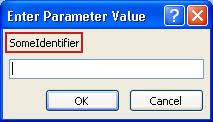 CST1101 Topic: Parameters
1
Where can we find instructions in everyday life
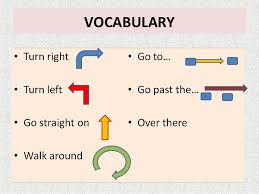 An ordered set of instructions with commands for making various turns.
Driving Directions
A description of a set of actions to take to assemble multiple components into one object.
Assembly Instructions
Directions to take actions on ingredients in order to produce an edible product
Recipes
All of these examples have a specific set of instructions, which have a command and accompanying information. You must run or execute these instruction to achieve the target result.
CST1101 Topic: Parameters
2
Recipe Example
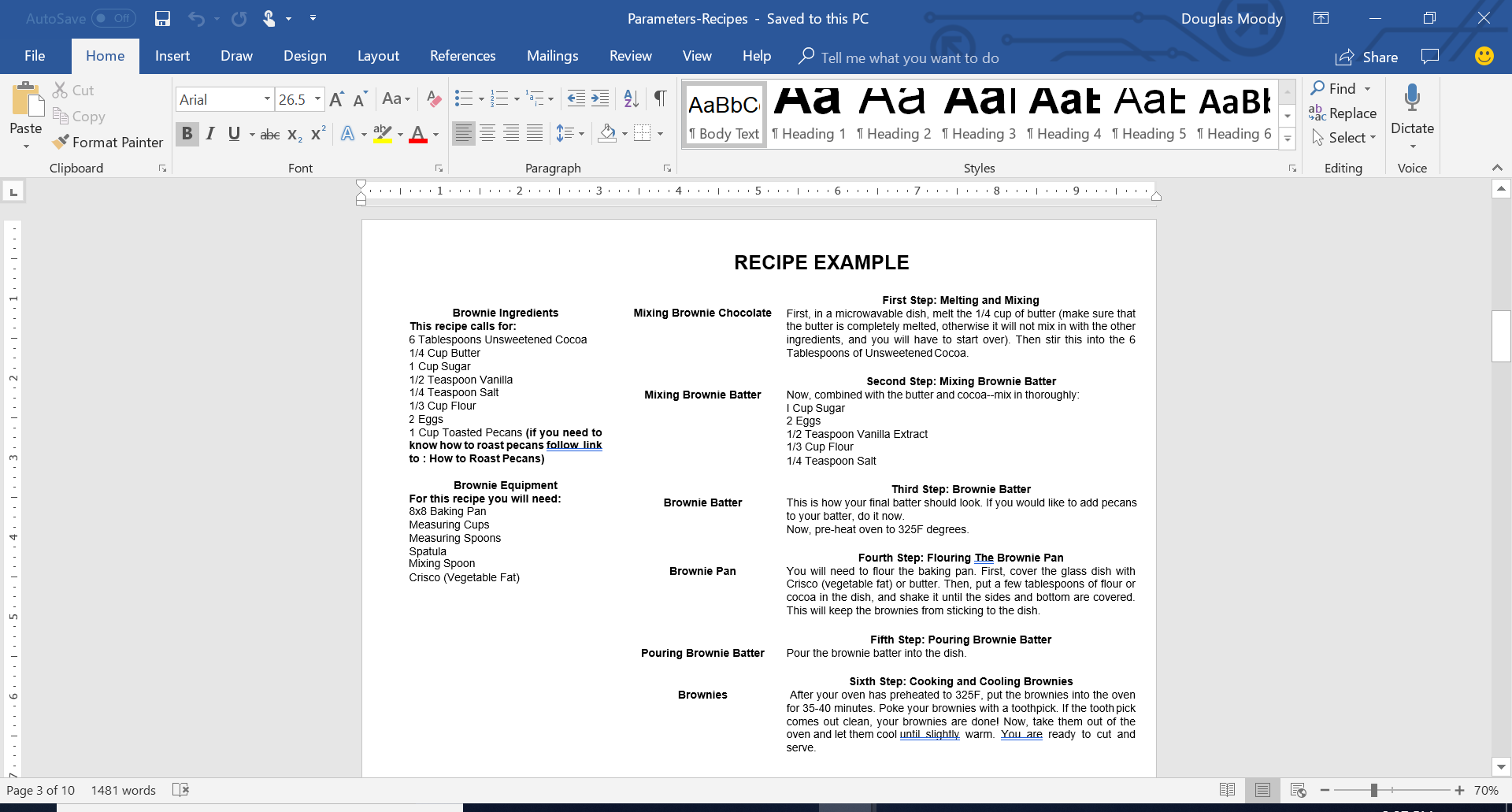 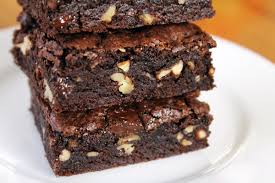 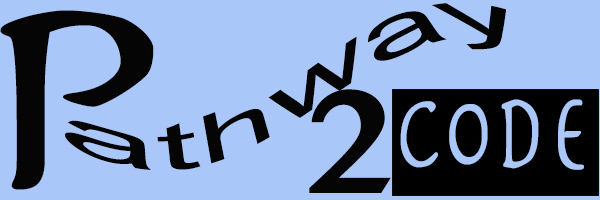 Challenge
What are the commands in this recipe?
Recipes have a set of sequential ordered instructions
Instructions generally involve a “command” with additional information
Commands are verbs such as Mix , Pour , Cook
CST1101 Topic: Parameters
3
Analyzing the Recipe Text
Describing actions that can be taken are often referred to as Commands.  
An instruction is a command with additional information. These pieces of additional information are Parameters.
Parameters provide more information about the command. For example Cook for 20 minutes is the Command : Cook,  with a  parameter of Time.
A common way of writing commands with parameters is Command(Parameter)  or   Cook(20)
A command may have more than one parameter.
CST1101 Topic: Parameters
4
Command Definition
CST1101 Topic: Parameters
5
Rewrite the following recipe with the commands on the previous slides and any new commands required.
Challenge
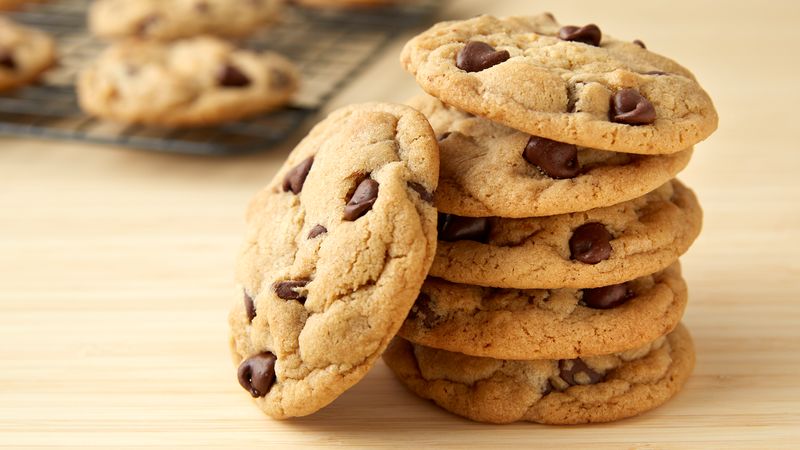 CST1101 Topic: Parameters
6
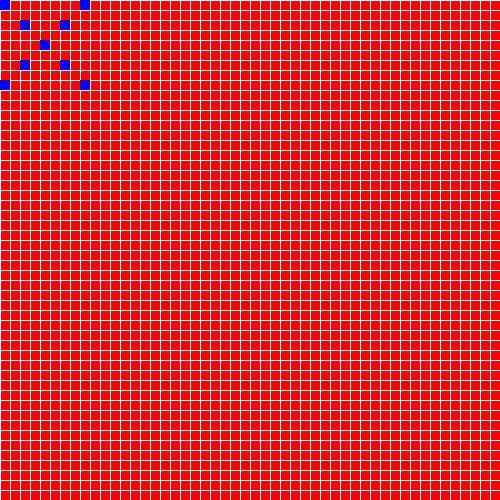 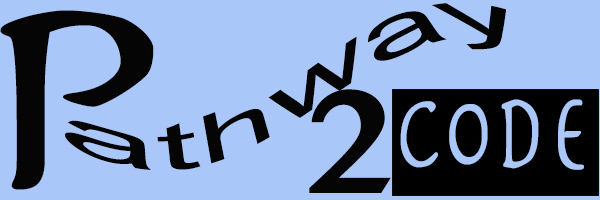 Challenge
Rewrite your instruction set for the Stretch X result above to use commands with parameters.
CST1101 Topic: Parameters
7
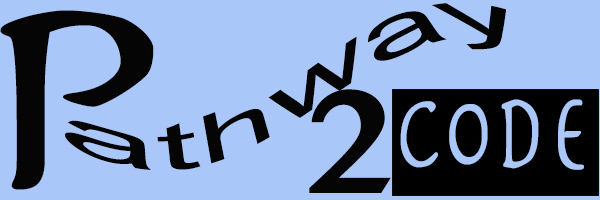 Parameters
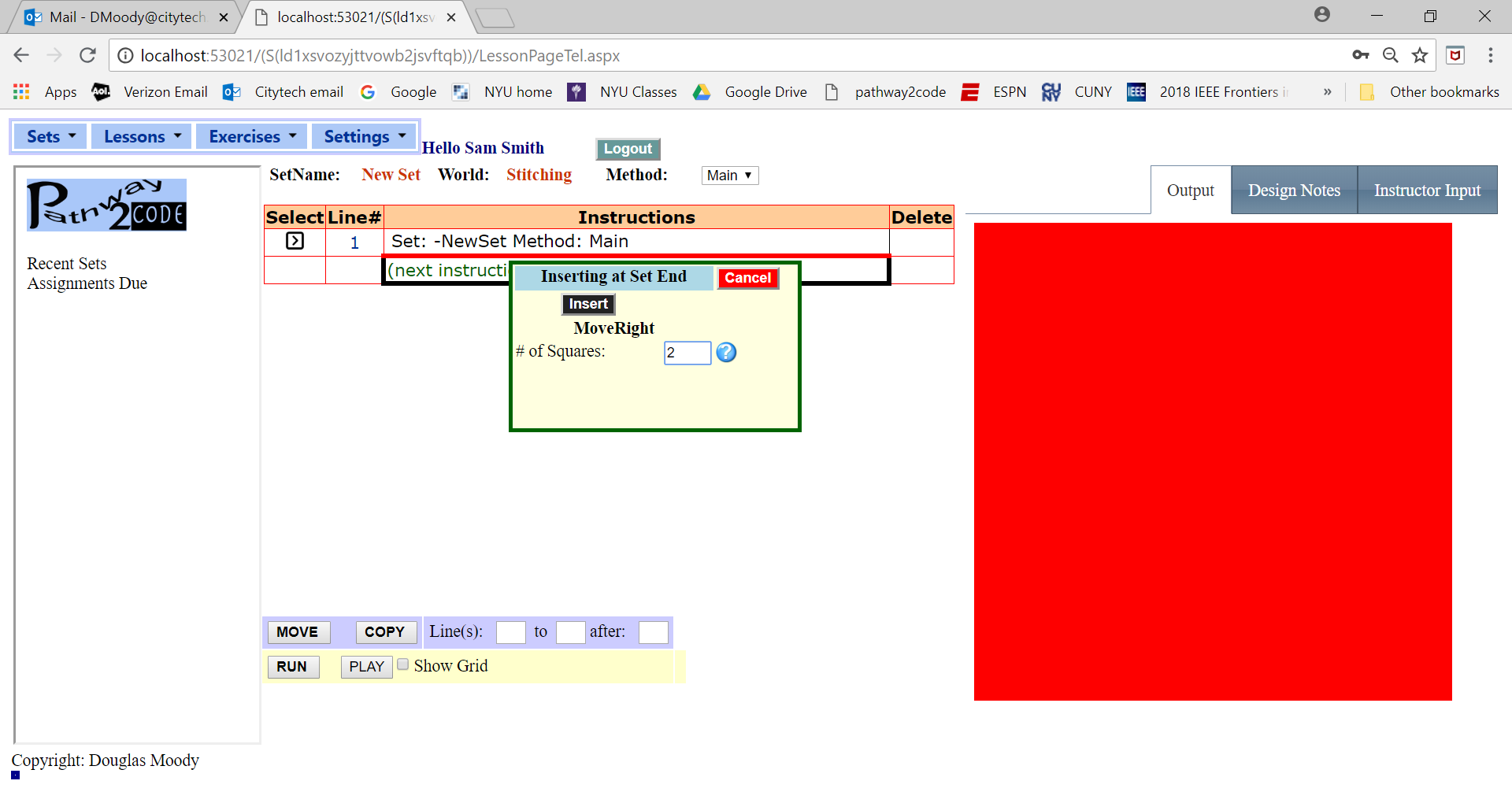 Parameter
Commands with parameter have text boxes or list boxes for entry of a command value.
Parameters and commands often have a ? Icon to indicate help text is available for entering the information
Parameter are “edited” or check for a valid value. In this example the number to move must be between 1 and 50 since the Cloth is 50 by 50 set of squares.
CST1101 Topic: Parameters
8
World: Music
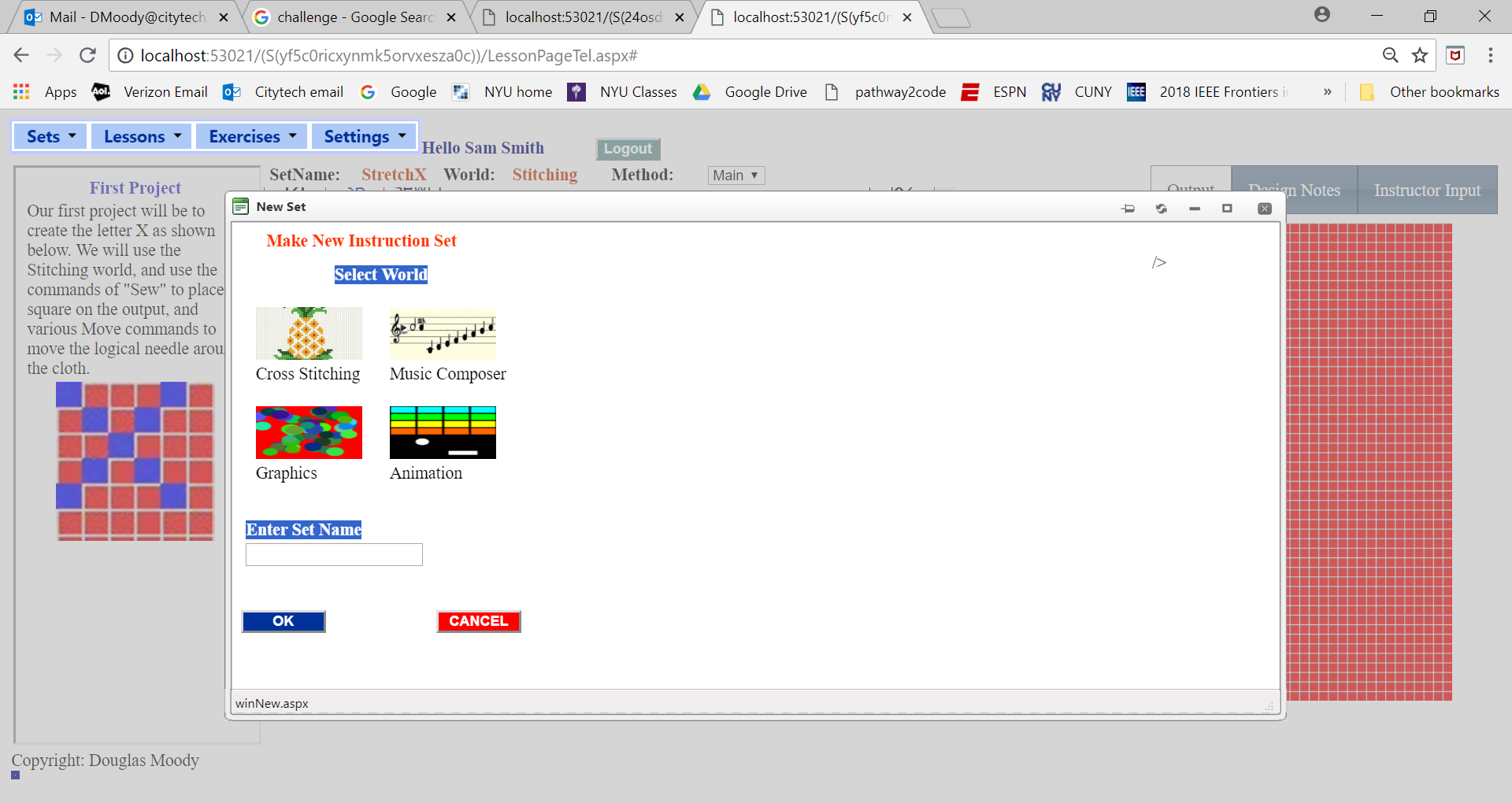 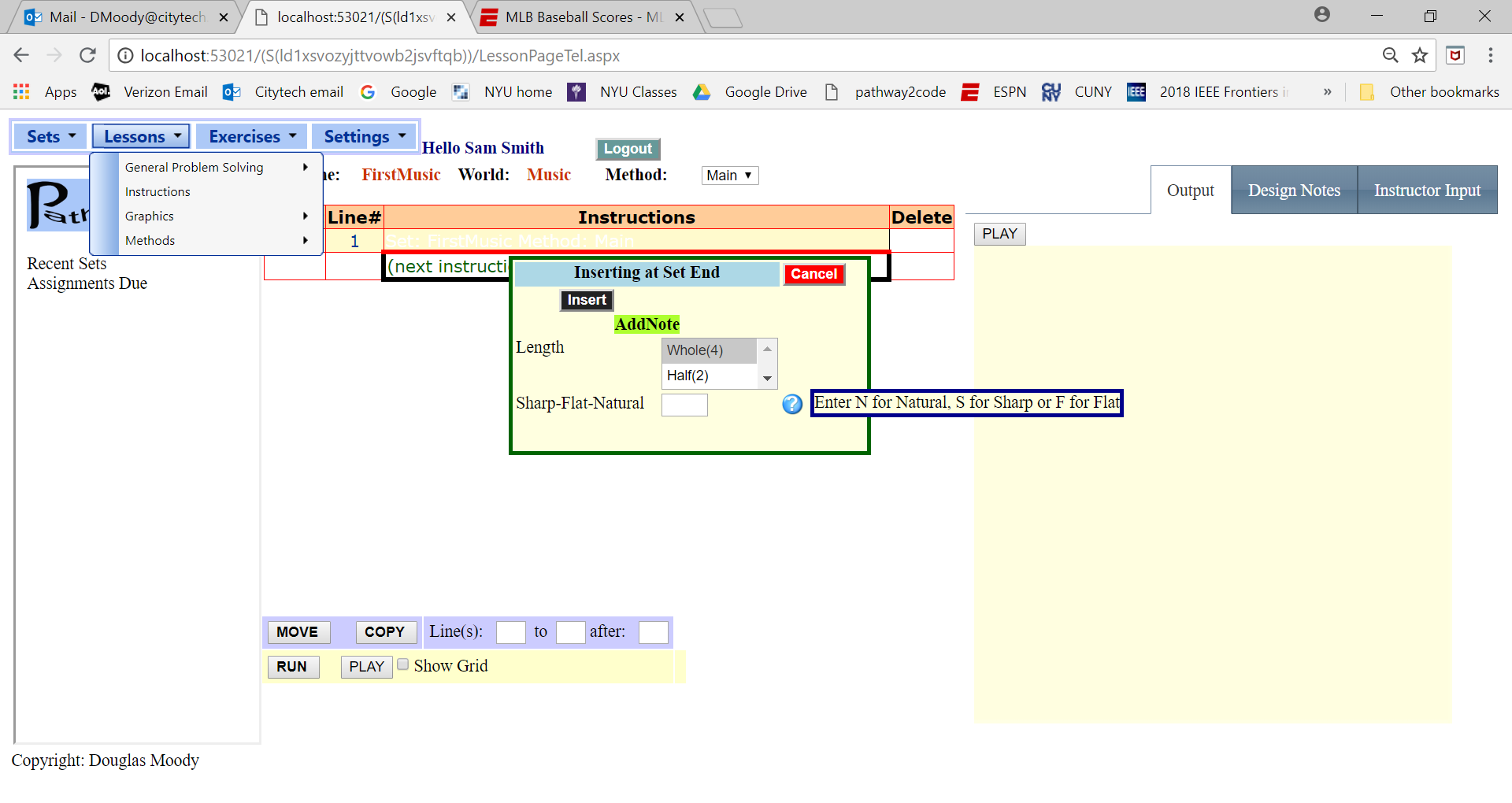 The Music world allows you to put notes on a musical staff
The music starts at the third space , where the start arrows is located
The command AddNote will add a note to the staff, that is your melody line.
Movement up and down the staff is based upon the number of lines or spaces.
For those who can read music, please note:
	- No key signature is used
	- Sharps and Flats can be attached to any note
	- Dotted notes are not available
9
CST1101 Topic: Parameters
Music Example
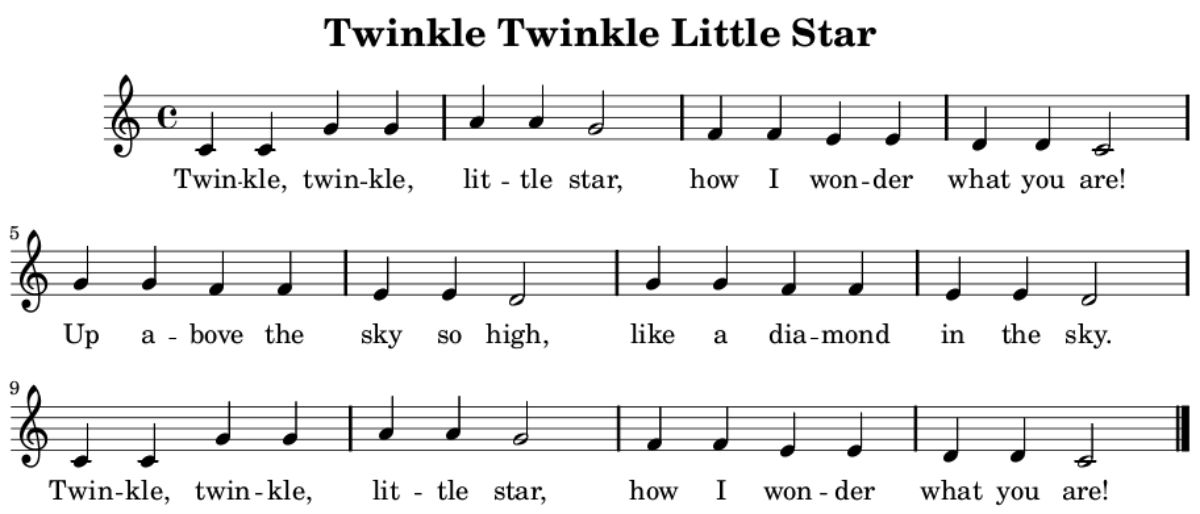 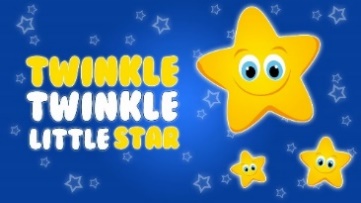 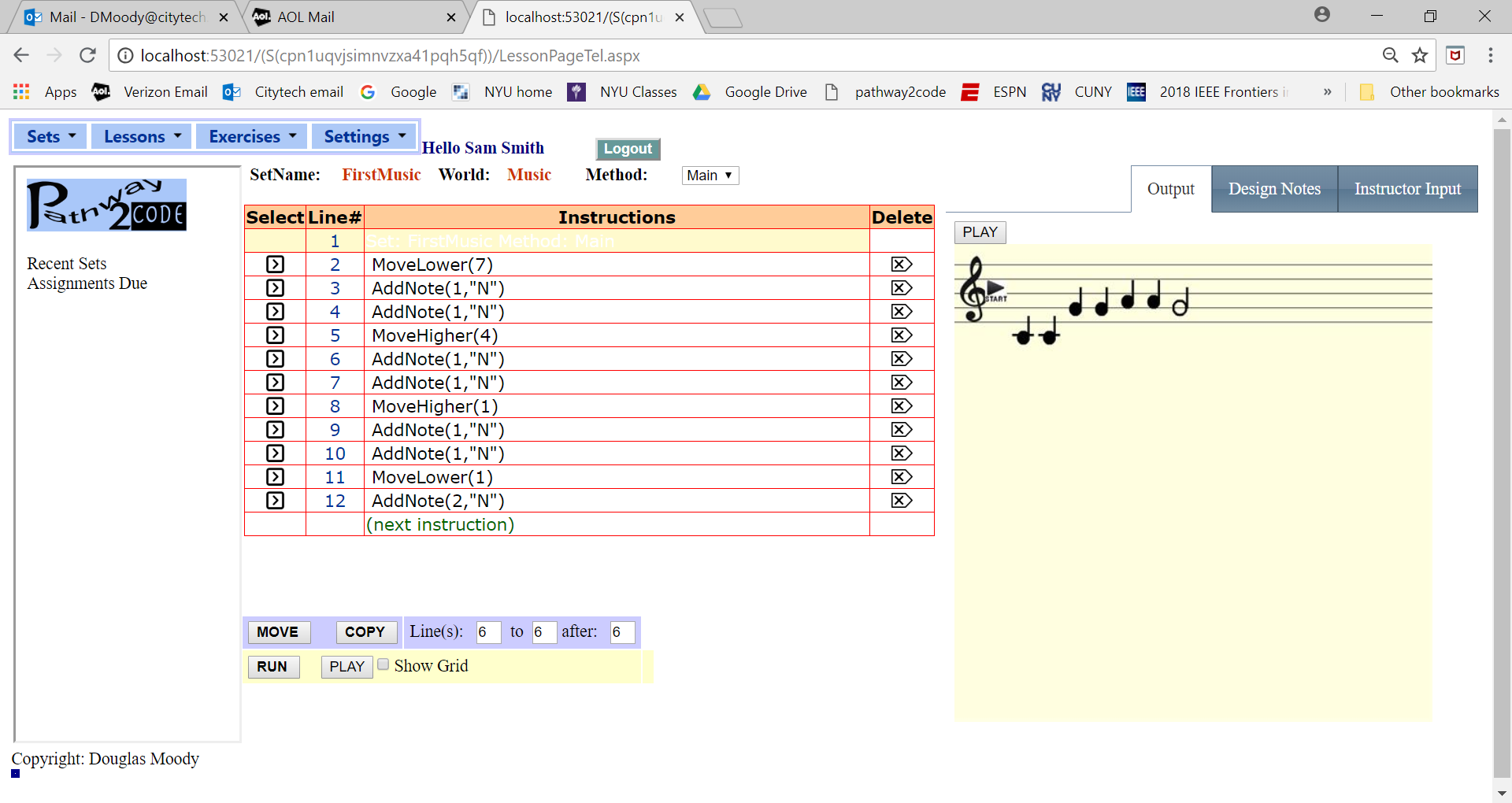 CST1101 Topic: Parameters
10
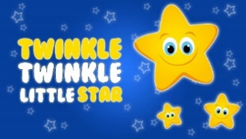 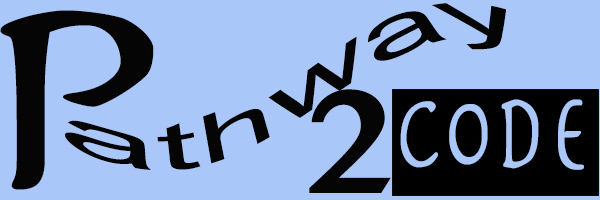 Challenge
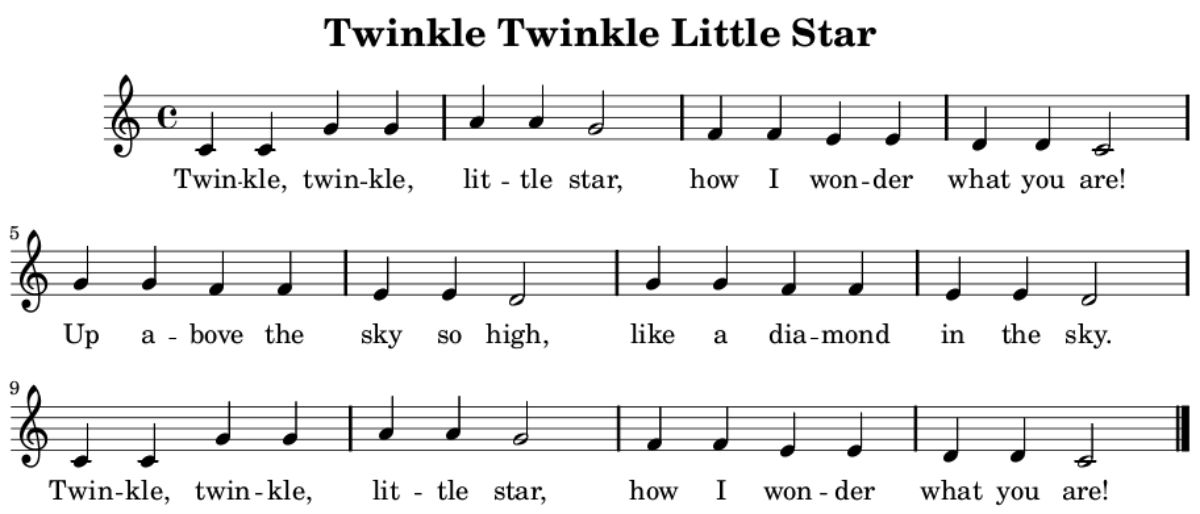 Finish writing the instructions for Twinkle Twinkle Little Star
CST1101 Topic: Parameters
11
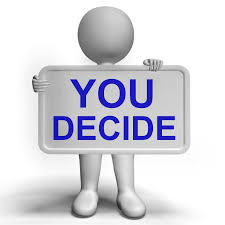 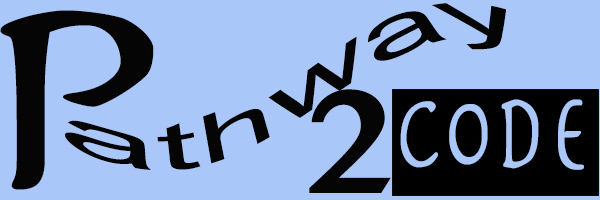 Challenge
Pick a song of your own choosing and see if you can develop the melody line.
Some constraints include:  dotted notes are not supported, and rests not supported:
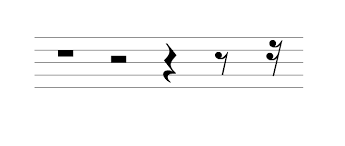 AVOID Songs with these rest symbols
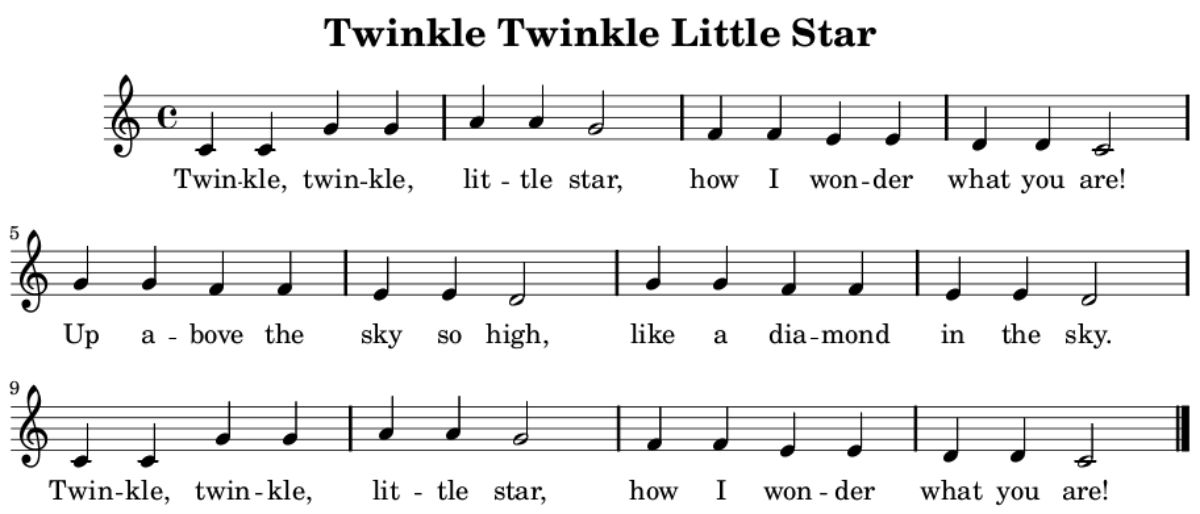 Look for this symbol so you do not have hidden sharp and flat notes
CST1101 Topic: Parameters
12